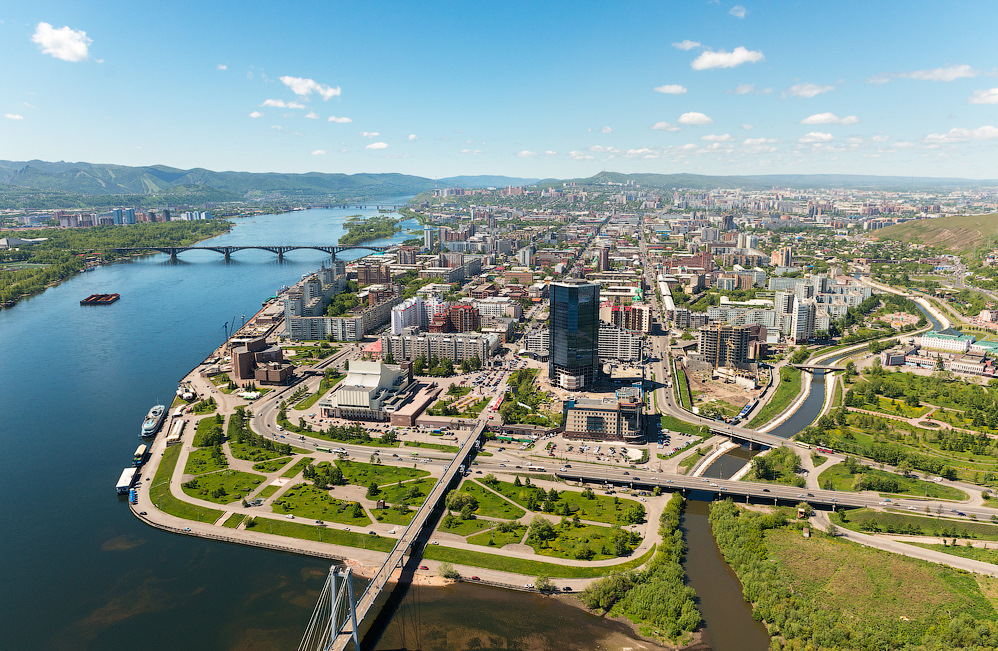 «Энергоэффективность как главный критерий в приоритете энергетической безопасности»
Основные проблемы отрасли ЖКХ
Варианты энергосберегающих мероприятий
Снижение затрат на энергоснабжение возможно за счет установки и/или модернизации:
Источники теплоснабжения
Перевод котельных на альтернативное топливо, реализация проектов по реконструкции котельных, 
установка УУТЭ
Индивидуальные тепловые пункты
Обеспечение постоянного контроля за потребляемой тепловой энергией, 
перевод ГВС на закрытую схему
(теплообменники)
Узлы учета тепла
Контроль за потреблением тепловой энергии, исполнение 261-ФЗ
Системы
вентиляции
Установка рекуперативных теплообменников для забора        тепла от удаляемого из           помещения воздуха
Частотные преобразователи
Обеспечение плавного пуска и остановки электродвигателей без пусковых токов и ударов,         изменение скорости вращения
Реконструкция очистных сооружений и водоподготовки
Реконструкция устаревших 
объектов
Внутреннее и уличное освещение
Замена старых ламп на светодиодные  позволяет экономить 50-70% на освещении, обеспечивая минимальный срок окупаемости
Насосное оборудование
Замена морально и физически устаревших насосов снижает электропотребление на подъем            и подачу воды до 20%
«Умный город»
Внедрение системы диспетчеризации, удаленного контроля и мониторинга потребления ресурсов
1
4
7
2
5
8
3
6
9
Рассматриваемые объекты для внедрения энергосберегающих мероприятий
Источники теплоснабжения (котельные)
Городское уличное освещение
Бюджетные учреждения (сады, школы, объекты культуры, здравоохранения, спорта)
Многоквартирные жилые дома
Насосные станции
Очистные сооружения
Цифровой Водоканал
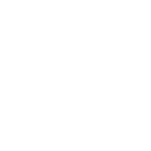 Диагностика работы обратных клапанов и степени износа
насосного оборудования, контроль давления
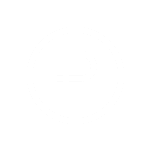 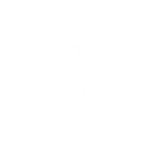 Интерактивная карта, визуализация мнемосхем
технологических процессов, ввод в систему новых и
редактирование существующих объектов
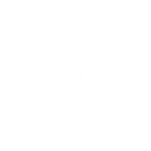 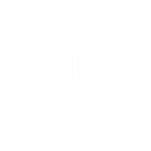 Анализ эффективности и подбор наиболее подходящего оборудования по критерию минимального
энергопотребления
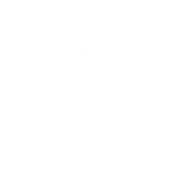 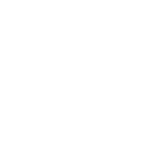 Адаптивное регулирование (алгоритм управления насосными станциями, частотными приводами, работой резервуаров, насосами водозаборов)
Коммерческий учет поставляемых ресурсов
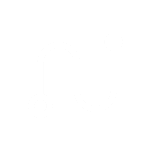 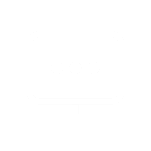 Цифровой водоканал
Объединение в одну систему разных приборов (контроллеры, приборы учета, датчики давления, расходомеры и пр.)
Выявление порывов и утечек (с выводом аварий на экран)
Формирование программы модернизации исполнительных механизмов (парк насосов, запорно- регулирующая арматура, шкафы управления)
Оперативный мониторинг состава вод (бытовые, сточные воды, канализационные стоки) на наличие загрязнителей,
оповещение о наличии факта загрязнений
Очистка сточных вод
Комплекс мероприятий по удалению загрязнений, содержащихся в бытовых и промышленных
сточных водах
ОЧИСТКА СТОКОВ
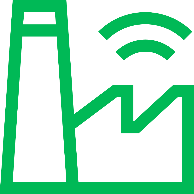 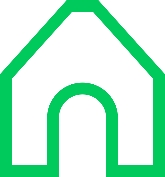 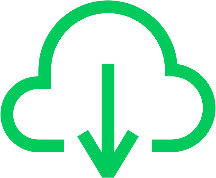 Хозяйственно-бытовые
стоки
Ливневые
стоки
Промышленные стоки
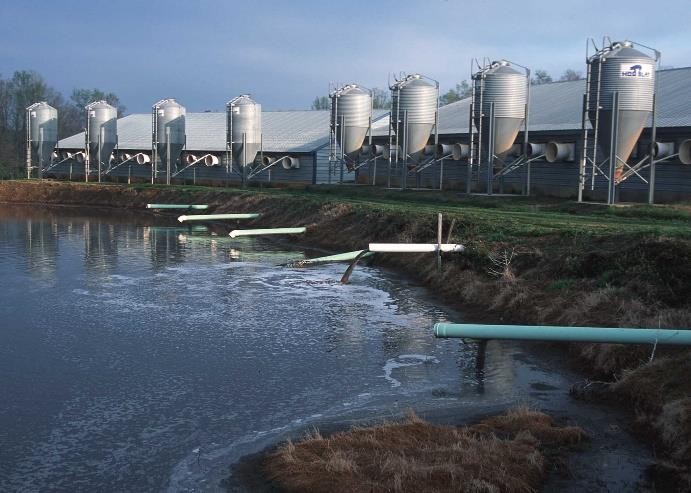 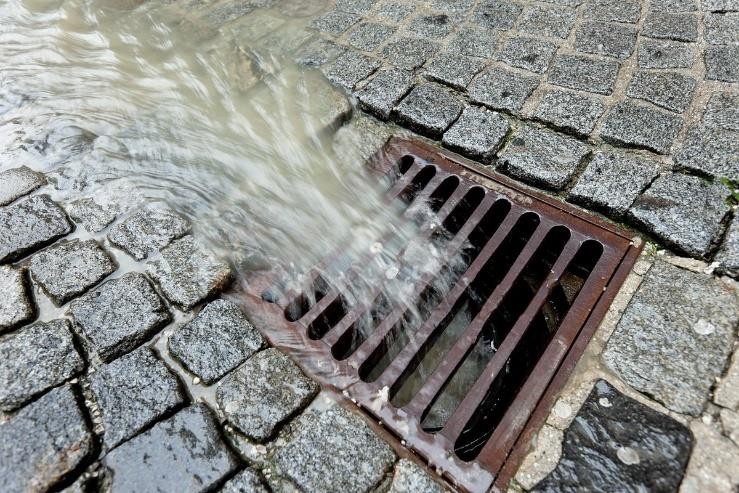 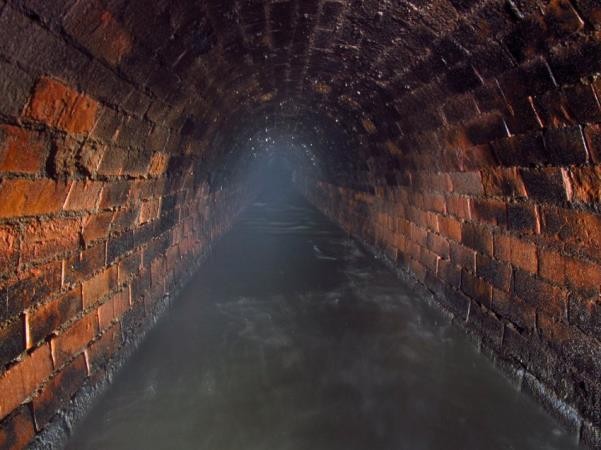 Модернизация улично-дорожного освещения
Повышение энергетической эффективности
Предпосылки
Требования
Механизм и окупаемость
Положительный эффект
– Несоответствие требованиям современных стандартов освещенности
– Форма инвестиционной
деятельности (энергосервисный контракт)
– Аудит и проектирование современных систем освещения
– Повышение комфортности и
качества городской среды
– Повышение безопасности дорожного движения
– Неэффективное потребление электроэнергии
– Внедрение энергетически эффективного осветительного оборудования
– Окупаемость проекта
посредством сокращения
потребления электроэнергии
– Заводская гарантия на оборудование
7 лет
– Высокие эксплуатационные затраты
– Период окупаемости от 3 лет
– Сокращение затрат на электроэнергию
– Срок действия энергосервисного контракта от 5 лет
– Снижение эксплуатационных затрат
– Исчерпание эксплуатационного ресурса оборудования
– Гарантированный эксплуатационный ресурс оборудования не менее 12 лет
– Распределение экономии между инвестором и заказчиком
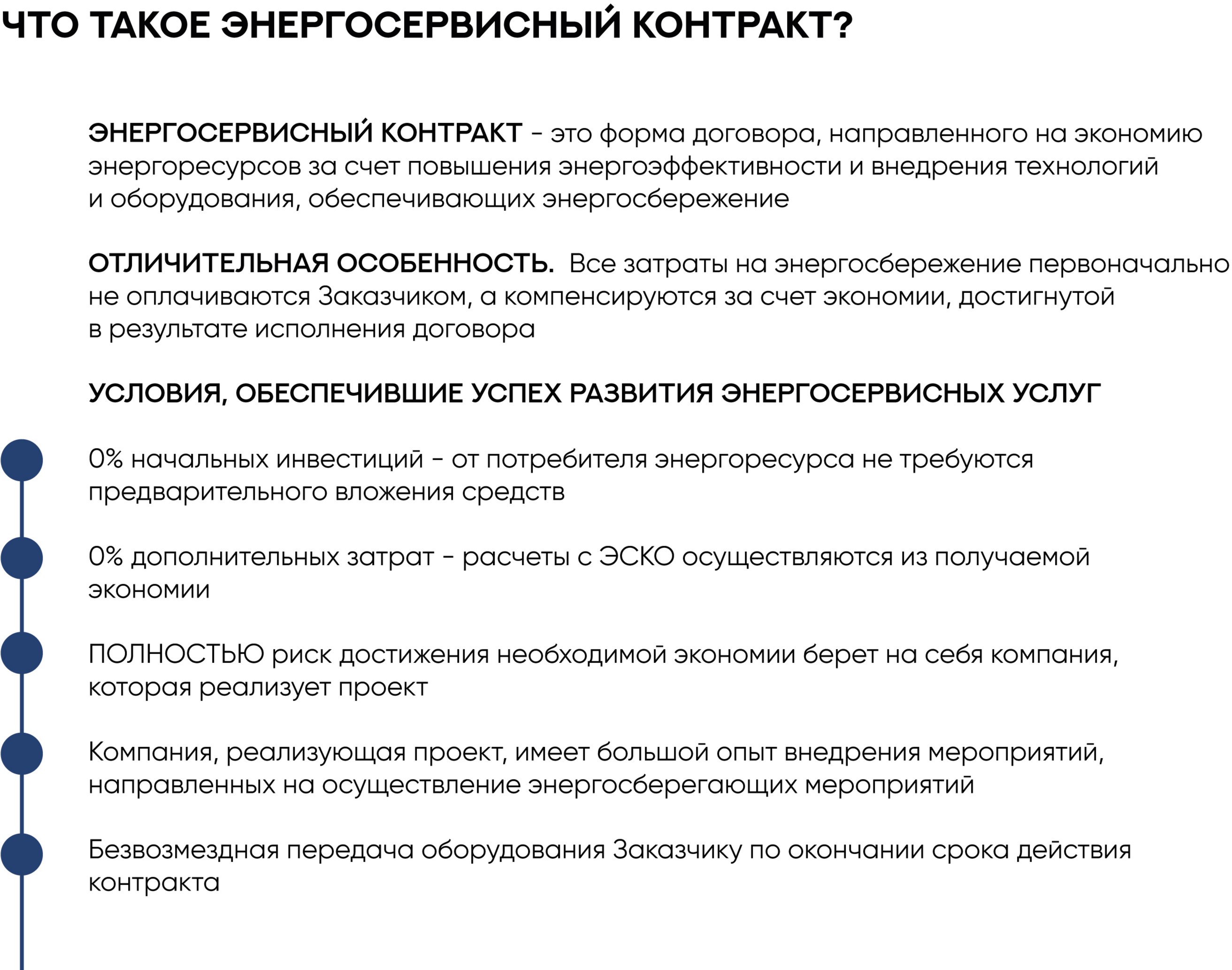 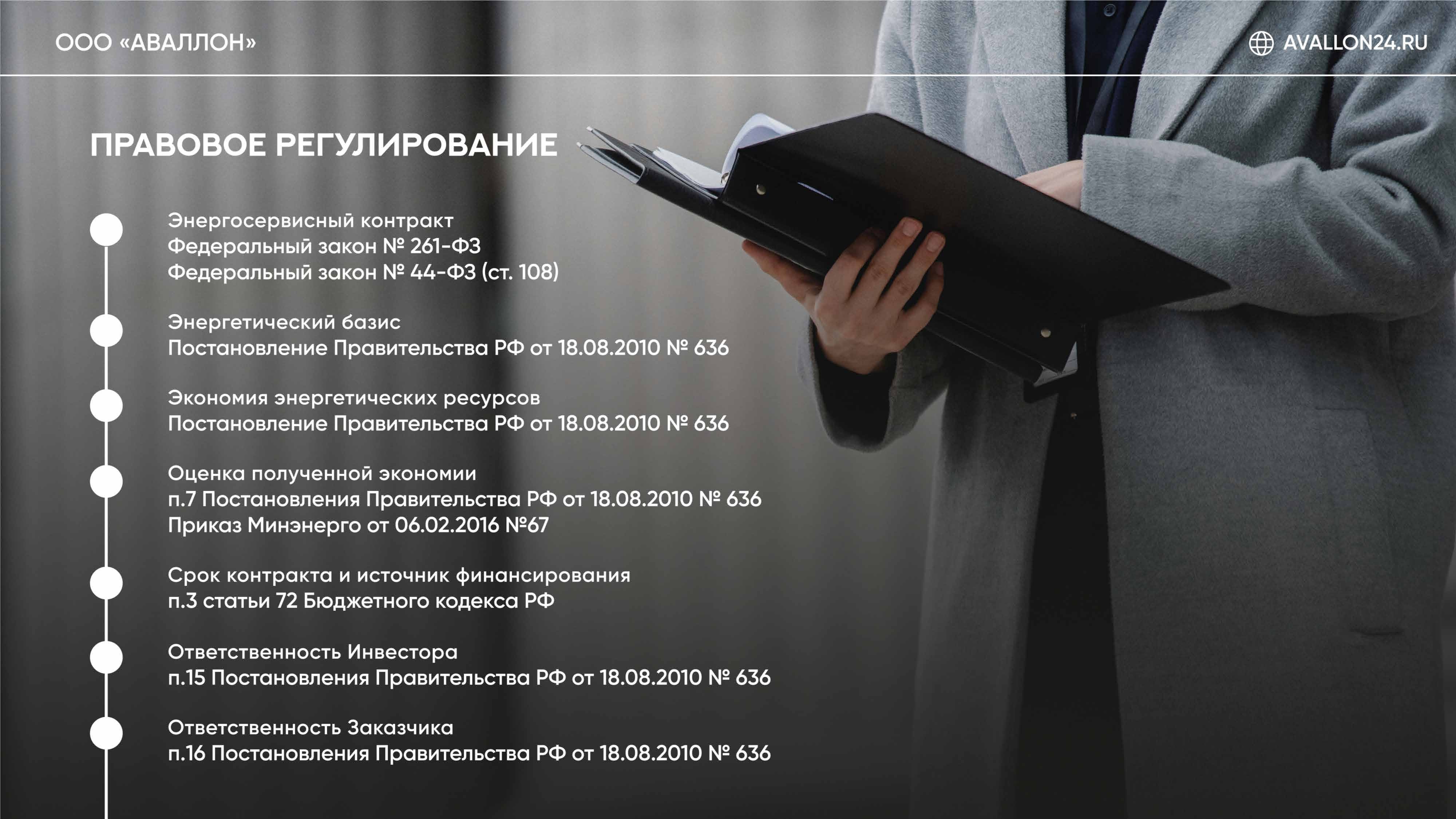 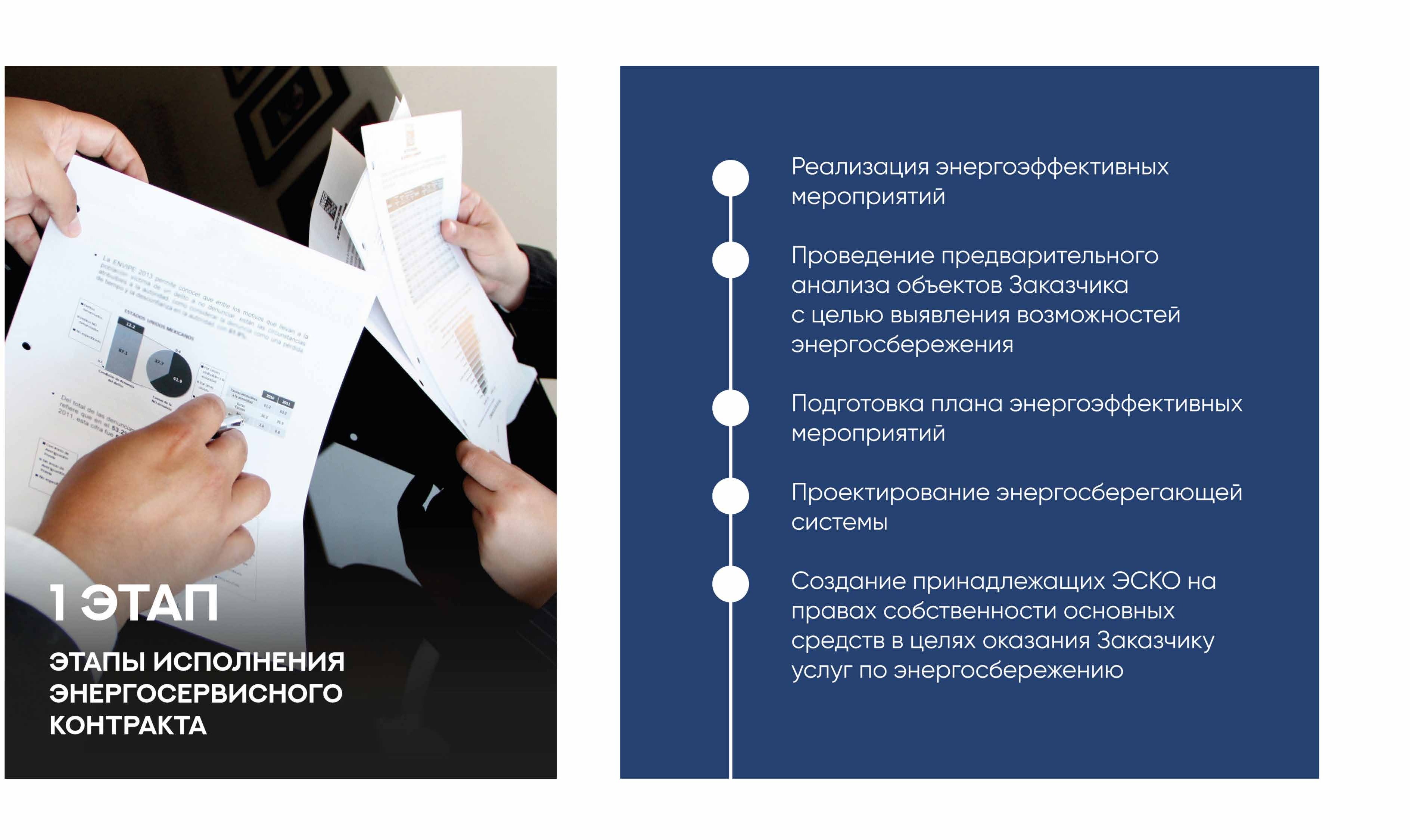 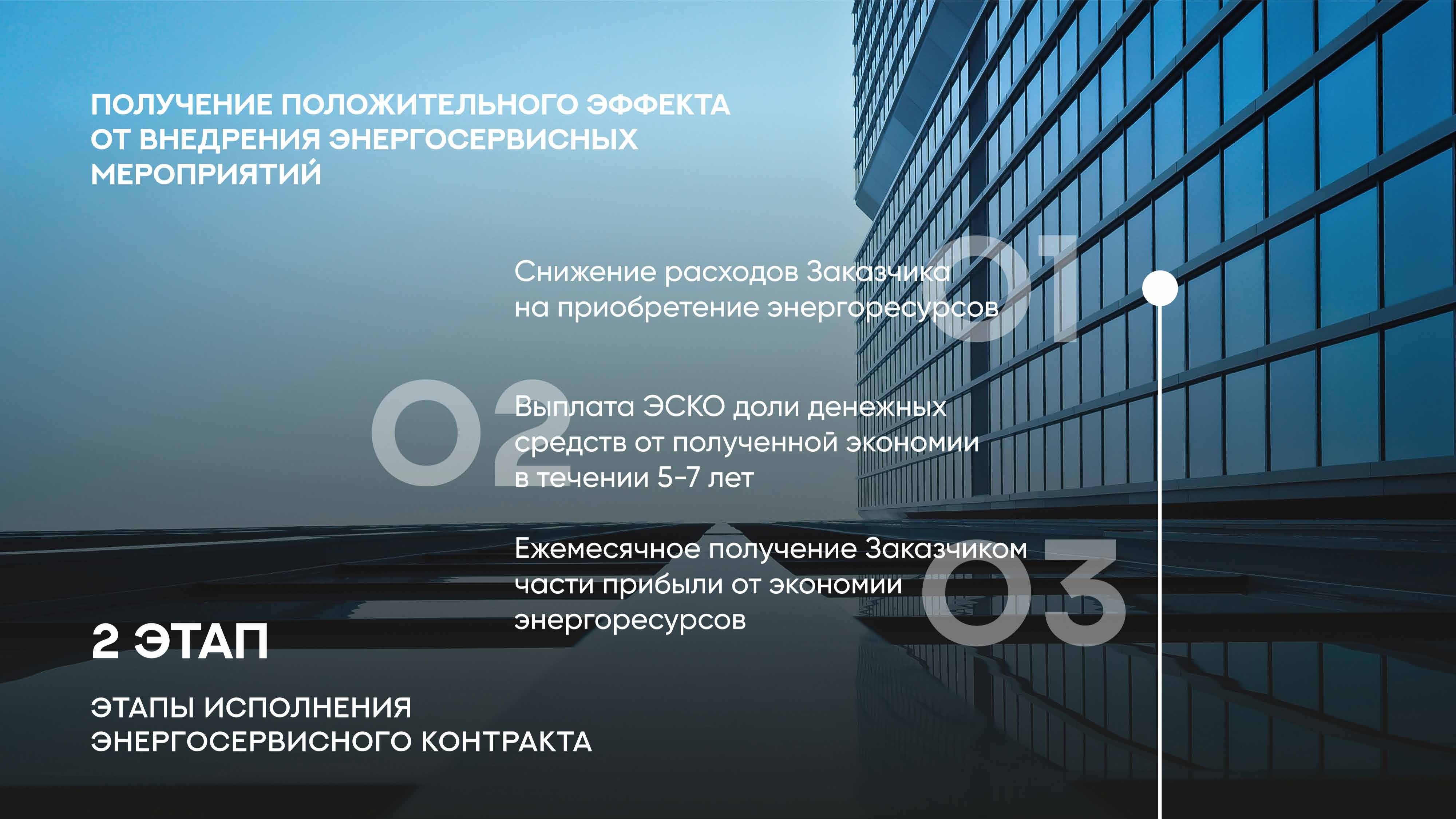 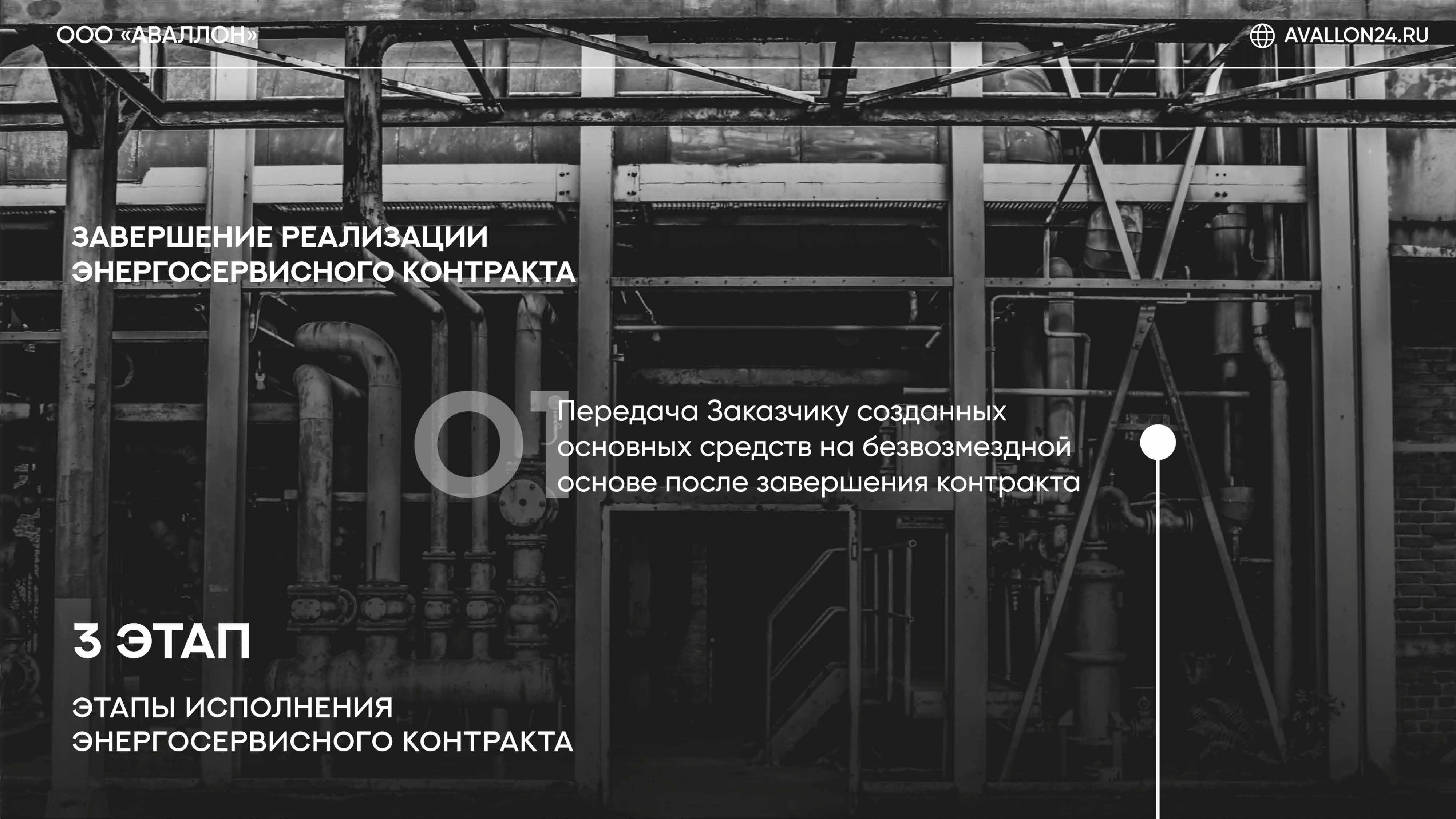 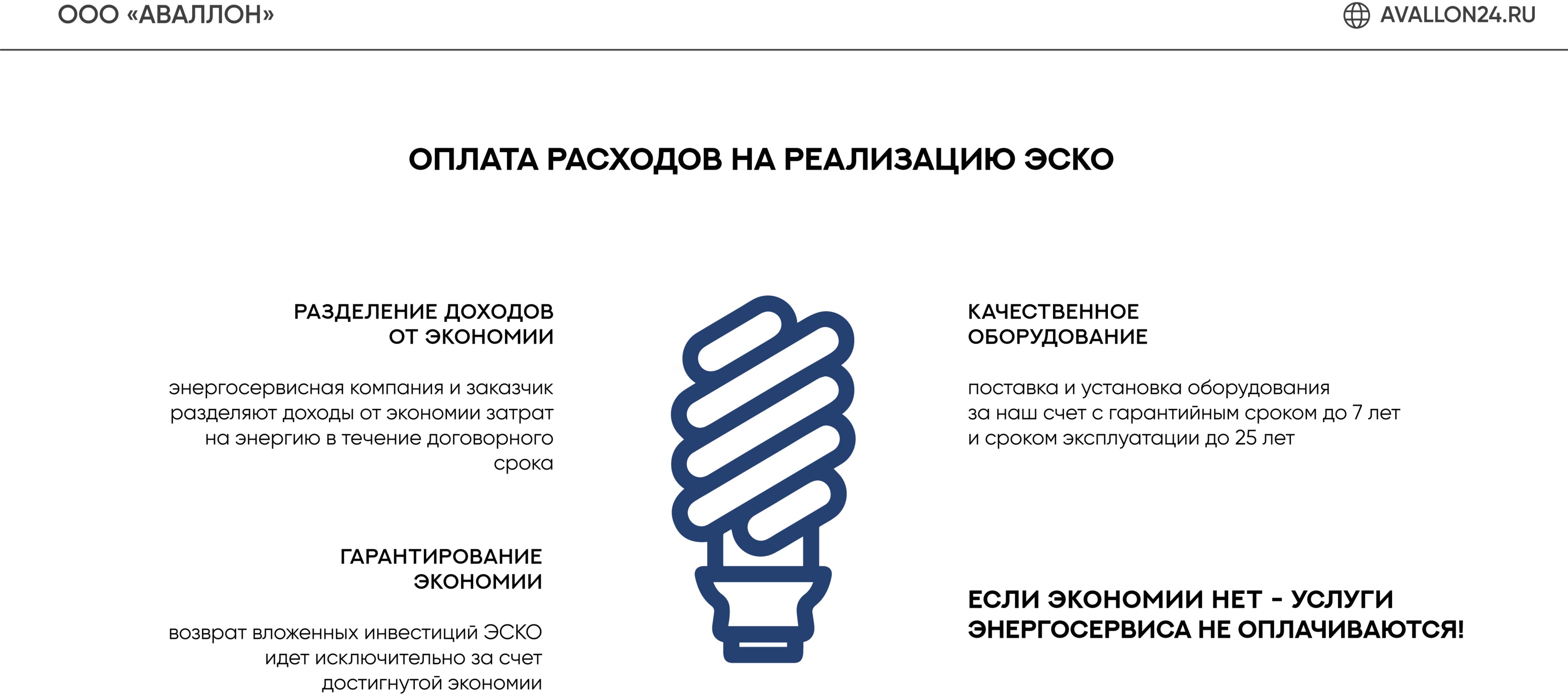 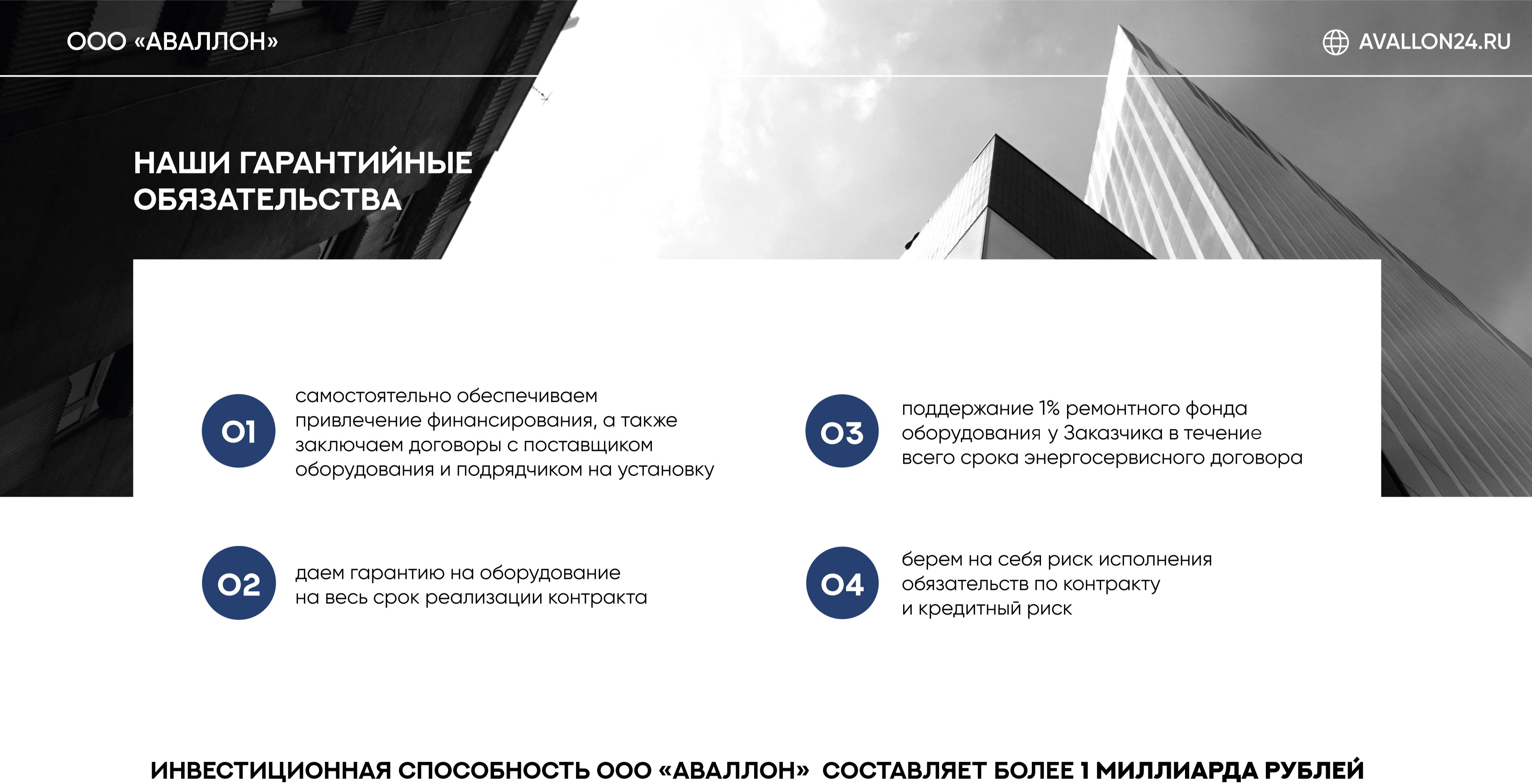 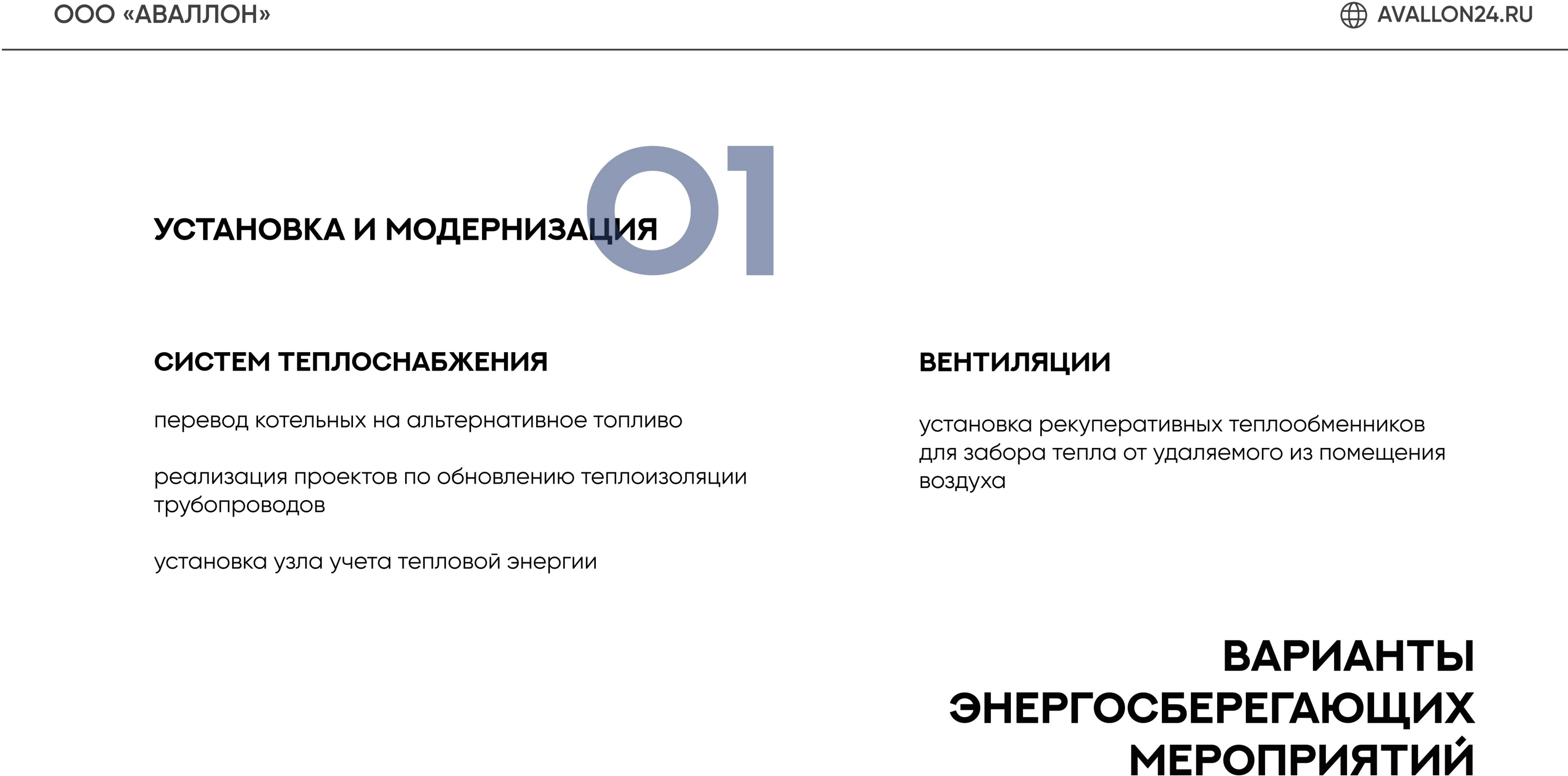 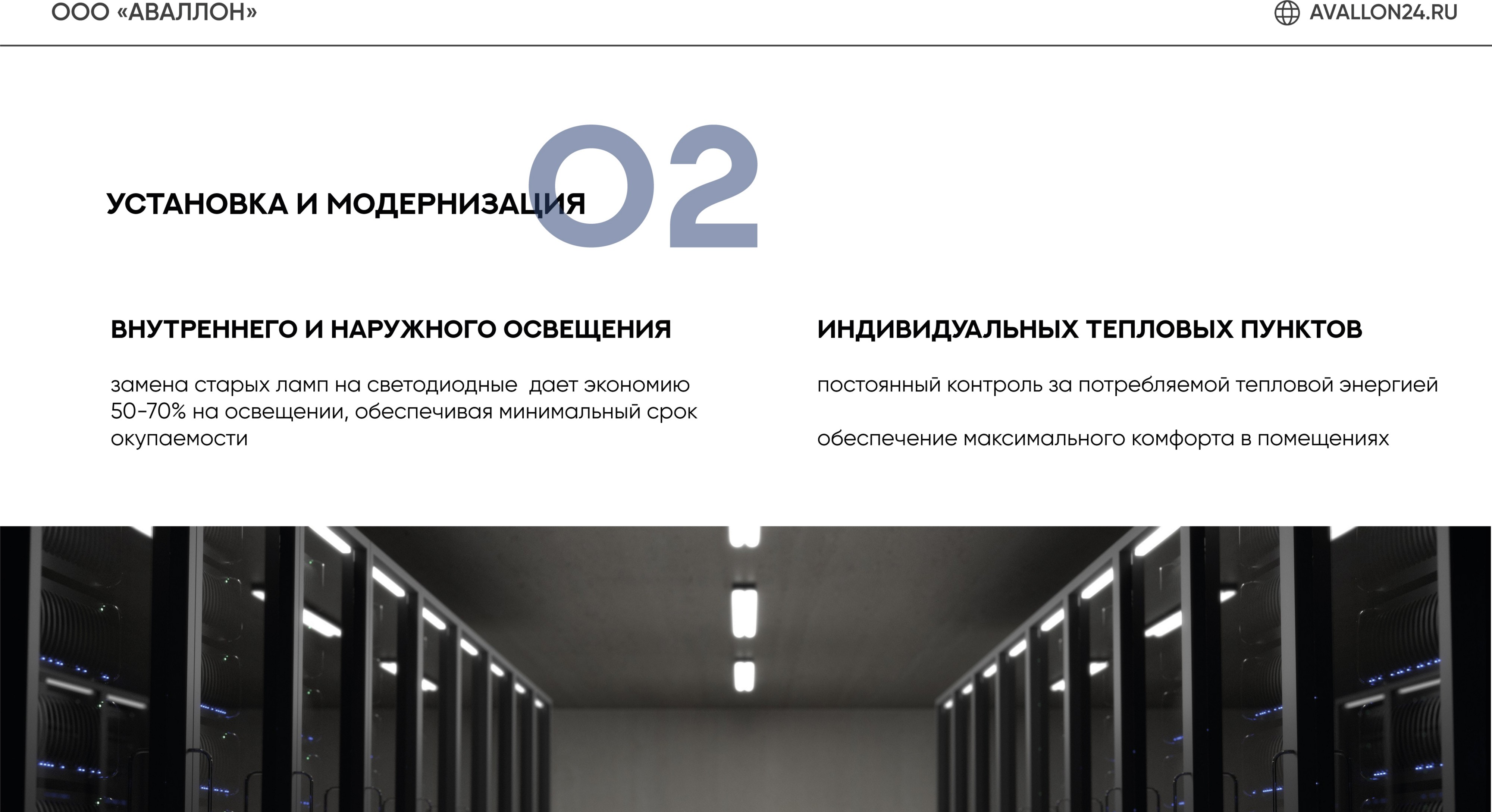 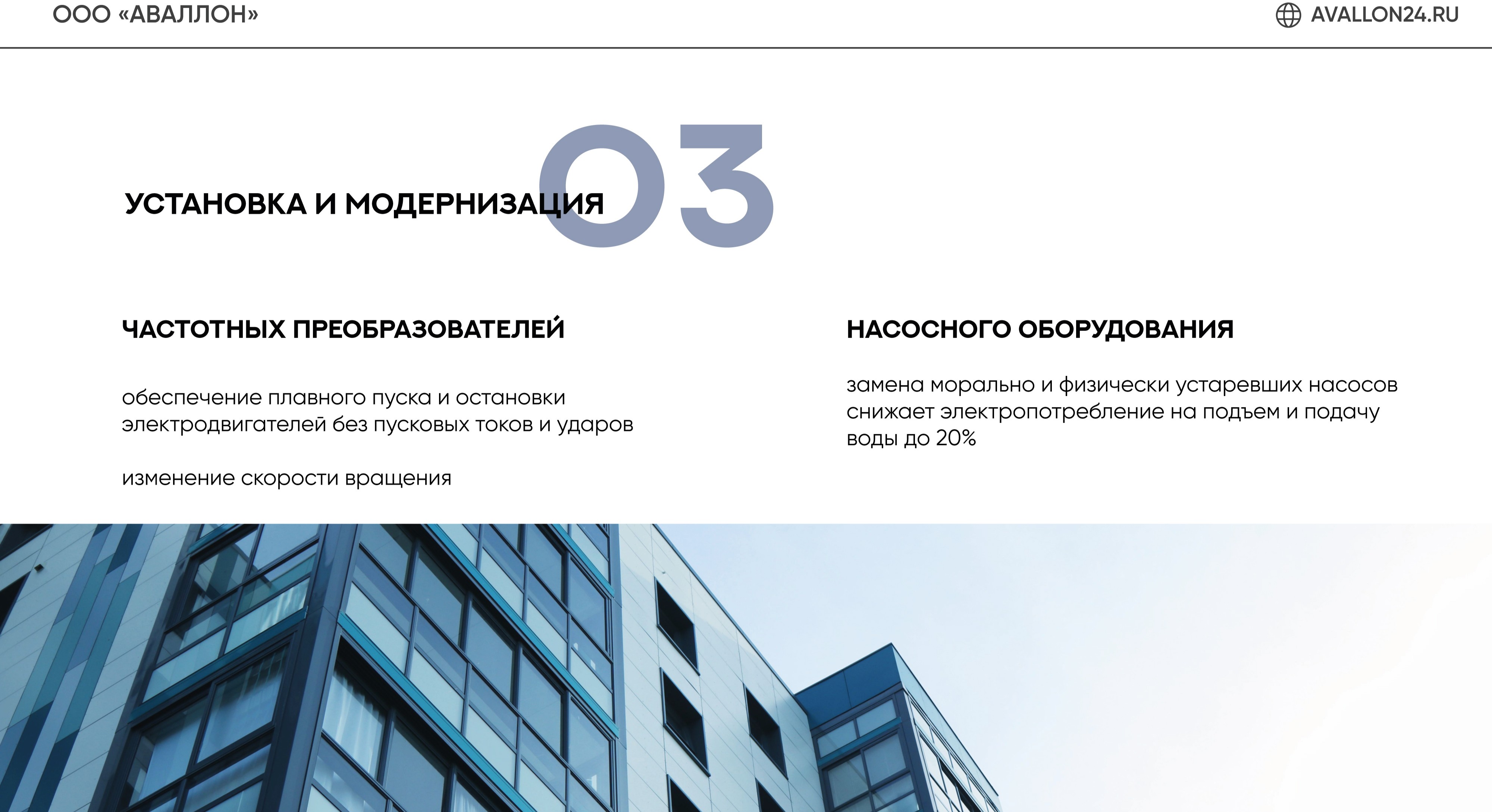 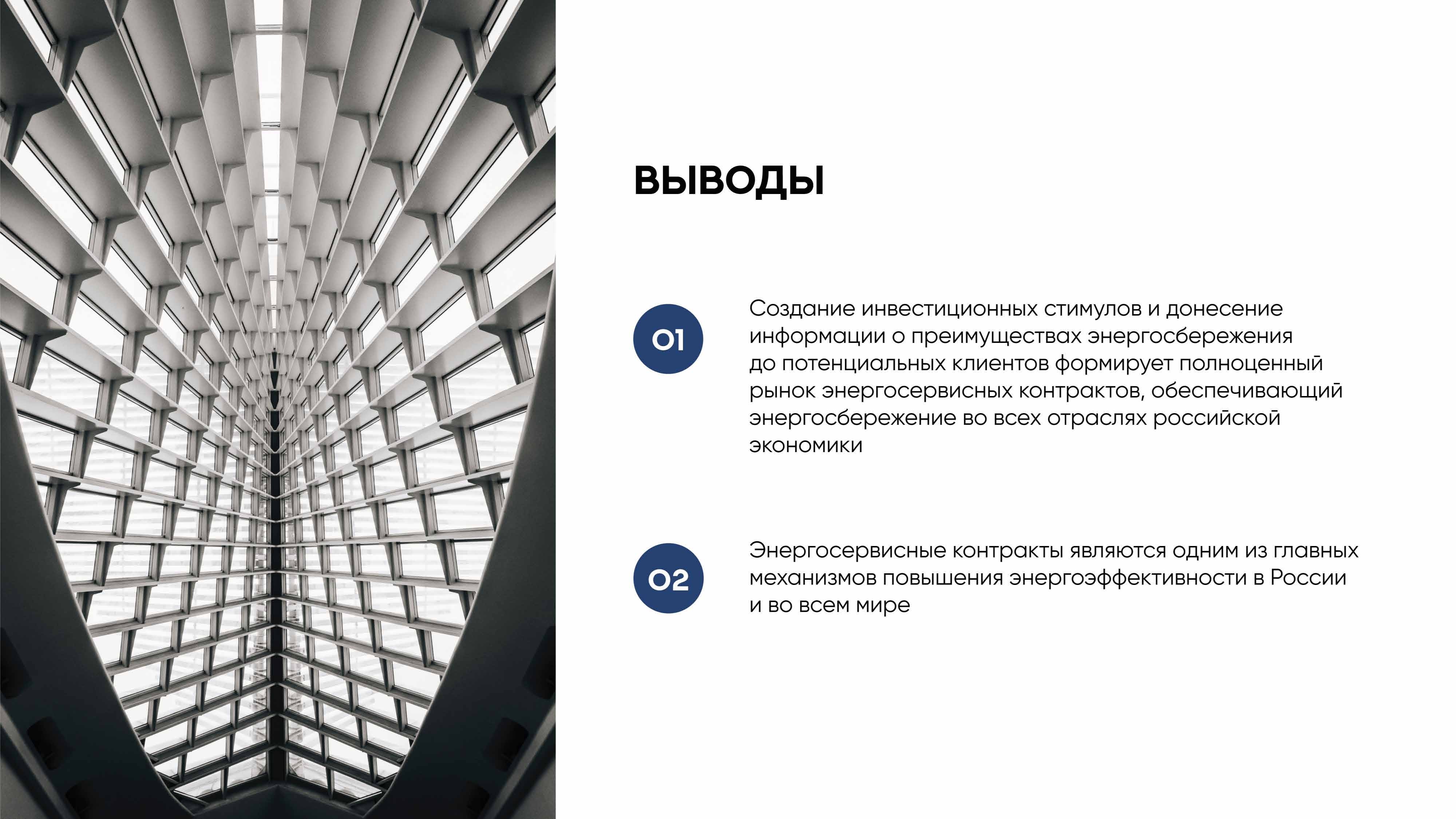 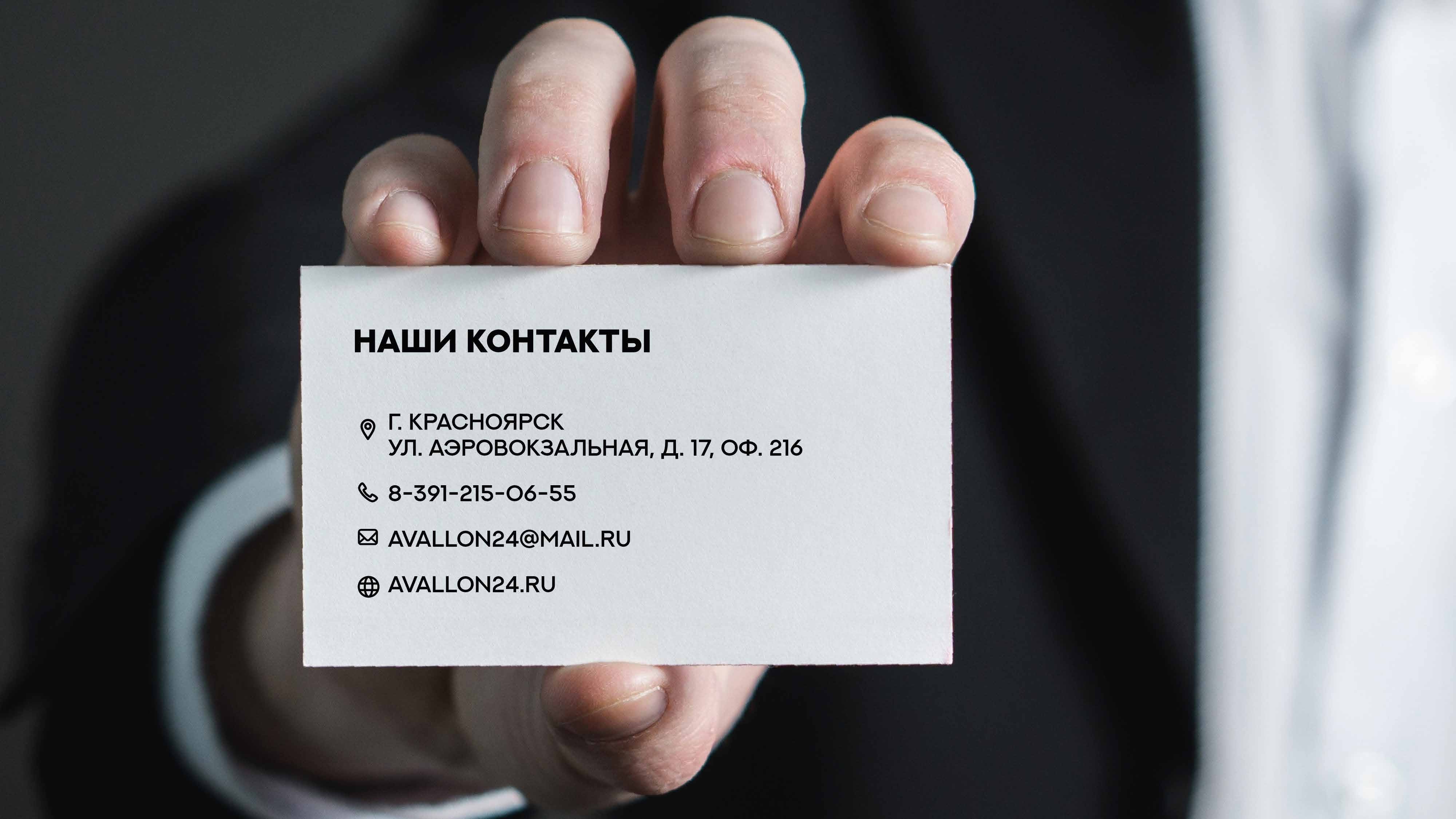